Лекция 10
Процесс делимитации и демаркации государственных границ Казахстана, 1991-2015
план
1.	Процессы урегулирования и делимитации государственных границ Республики Казахстан с Российской Федерацией
2.	Казахстанско-китайская граница в постсоветский период
3.	Границы Казахстана с центрально-азиатскими странами
Термины понятия
Государственная граница — линия (и проходящая по этой линии вертикальная поверхность), определяющая пределы территории государства (суши, вод, недр и воздушного пространства) и соответственно пределы действия государственного суверенитета. Государственные границы делятся на сухопутные, речные, озерные, морские и воздушные.
Термины понятия
Делимитация границ - договорное установление линии границы государственной, осуществляемое по картам, обычно крупномасштабным, с подробным изображением на них рельефа, гидрографии, населенных объектов. 
Демаркация - проведение линии государственной границы на местности с обозначением ее специальными пограничными знаками - осуществляется на основании документов о делимитации границы совместными комиссиями.
делимитация - это юридическое закрепление границ на карте в международных договорах, а демаркация - отображение этих границ на местности.
uti possidetis principle of international law
In so doing, it should be noted that the uti possidetis principle cannot always serve as an effective legal means for resolving the border problems that arise between new states. To a certain extent this is due to the fact that, as a rule, the successor states do not always inherit “firmly established and appropriately secured frontiers,” which, as we know, should coincide with the resettlement of different ethnicities.
5
The principle of inviolability of the state border
The principle of inviolability of the state border was enforced for the first time at the regional level in the Final Act of the CSCE in 1975. The Commission on Security and Cooperation in Europe (CSCE), also known as the U.S. Helsinki Commission, is an independent U.S. government agency created by Congress in 1975 to monitor and encourage compliance with the Helsinki Final Act and other Organization for Security and Co-operation in Europe (OSCE) commitments. It was established in 1975 pursuant to Public Law No. 94-304.Today, this principle constitutes one of the most fundamental principles of European (regional) and international security. The newly independent states of the post-Soviet expanse recognized the importance of this principle from the very beginning; it was enforced in the founding documents of the CIS as the legal basis of the interrelations among the Commonwealth’s participating States.
6
In contrast to uti possidetis, the legal potentialities of the principle of inviolability of frontiers are much broader. Its provisions not only ensure recognition of the existing administrative borders, but are also aimed at preventing physical encroachments on them.
7
The principle of inviolability of frontiers states that
1) The participating States regard the existing frontiers as legally established in compliance with international law. 
2) They will refrain now and in the future from assaulting these frontiers. 
3) They will also refrain from any demand for, or act of, seizure and usurpation of part or all of the territory of the participating States. The principle of inviolability of frontiers has become the foundation for establishing interstate relations; moreover, its application has reduced the possibility of a serious conflict situation emerging between CA states (as has happened in several post-colonial regions of the world).
8
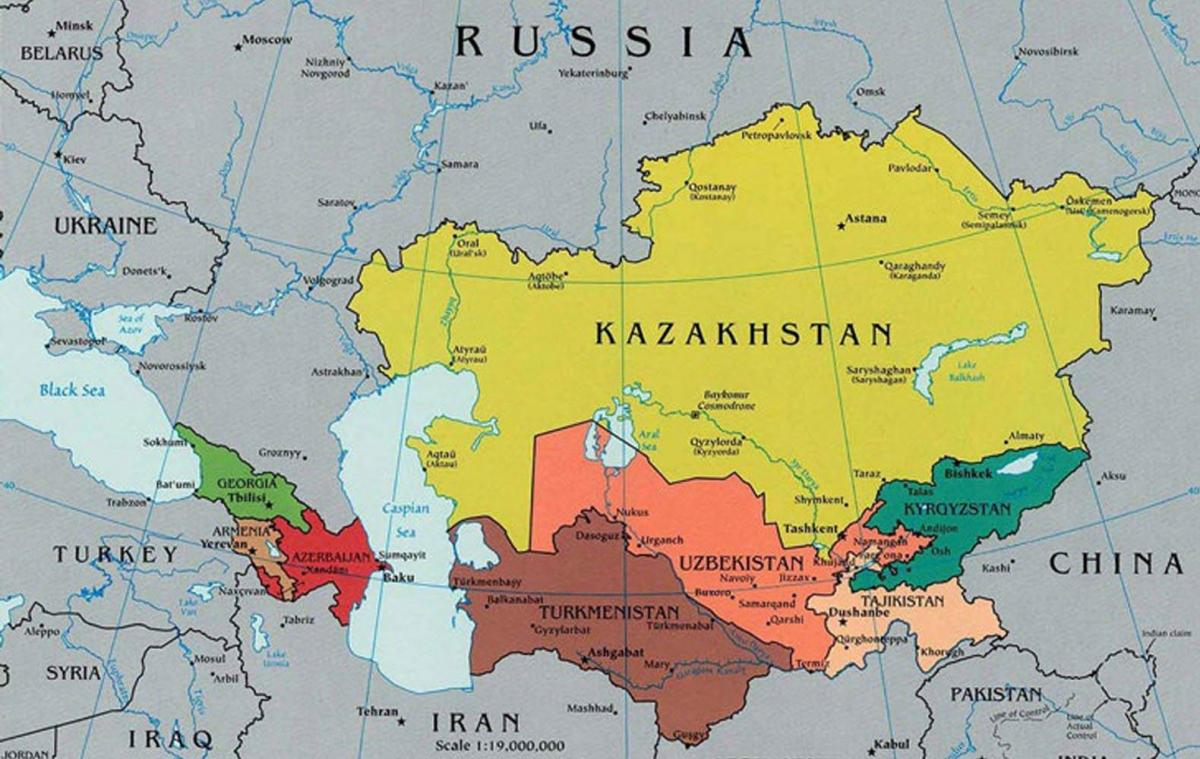 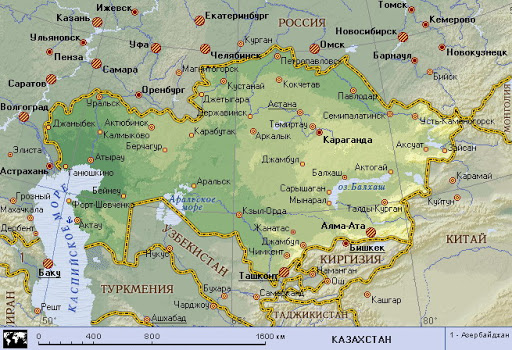 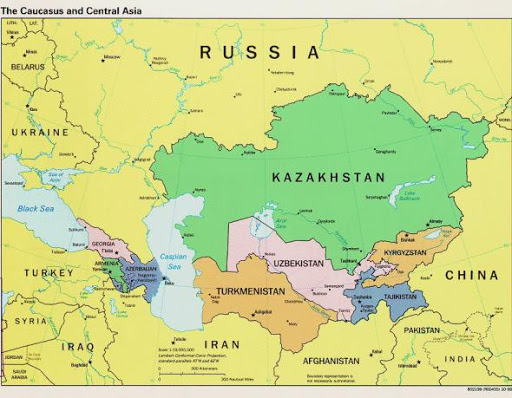 Общая протяженность границ РК – 13383 км. Из них на:
Китайскую Народную Республику приходится около 1783 км
Республику Кыргызстан – 1 257 км
Респу́блику Узбекиста́н – 2351 км
Республику Туркменистан -458.3 км
Российской Федерацией - 7548 км
on the demarcation of state border
Kazakh-Russian joint commission on the demarcation of state border commenced its work in July, 2007.
On May 2009, the parties began to install of boundary markers along the border between the Republic of Kazakhstan and the Russian Federation.
13
The two countries have never had contentious boundary issues flare into disputes in the past and they completed the delimitation of their common boundary peacefully in 2005. Kazakhstan Ambassador Vyachelsaw Gizzatov, part of the Kazakh-Russian Joint Commission on State Border Demarcation, pointed out that the demarcation process is being carried out ‘in a spirit of mutual understanding’. Considering that the boundary between Russia and Kazakhstan is approximately 7,591 km long, Vladimir Volkov, Russian co-head of the Kazakh-Russian Joint Commission, declared it will take about 10 to 15 years for the demarcation to be completed.
14
uti possidetis principle of international law
In so doing, it should be noted that the uti possidetis principle cannot always serve as an effective legal means for resolving the border problems that arise between new states. To a certain extent this is due to the fact that, as a rule, the successor states do not always inherit “firmly established and appropriately secured frontiers,” which, as we know, should coincide with the resettlement of different ethnicities.
15
The principle of inviolability of the state border
The principle of inviolability of the state border was enforced for the first time at the regional level in the Final Act of the CSCE in 1975. The Commission on Security and Cooperation in Europe (CSCE), also known as the U.S. Helsinki Commission, is an independent U.S. government agency created by Congress in 1975 to monitor and encourage compliance with the Helsinki Final Act and other Organization for Security and Co-operation in Europe (OSCE) commitments. It was established in 1975 pursuant to Public Law No. 94-304.Today, this principle constitutes one of the most fundamental principles of European (regional) and international security. The newly independent states of the post-Soviet expanse recognized the importance of this principle from the very beginning; it was enforced in the founding documents of the CIS as the legal basis of the interrelations among the Commonwealth’s participating States.
16
In contrast to uti possidetis, the legal potentialities of the principle of inviolability of frontiers are much broader. Its provisions not only ensure recognition of the existing administrative borders, but are also aimed at preventing physical encroachments on them.
17
The principle of inviolability of frontiers states that
1) The participating States regard the existing frontiers as legally established in compliance with international law. 
2) They will refrain now and in the future from assaulting these frontiers. 
3) They will also refrain from any demand for, or act of, seizure and usurpation of part or all of the territory of the participating States. The principle of inviolability of frontiers has become the foundation for establishing interstate relations; moreover, its application has reduced the possibility of a serious conflict situation emerging between CA states (as has happened in several post-colonial regions of the world).
18
решение казахстанско-узбекских пограничных  проблем
Самым трудным из всех делимитационных процессов, проведенных РК, было решение казахстанско-узбекских пограничных  проблем, отличавшийся конфликтностью и своеобразным отношением к вопросу на местах.
Kazakh-Uzbek State Border
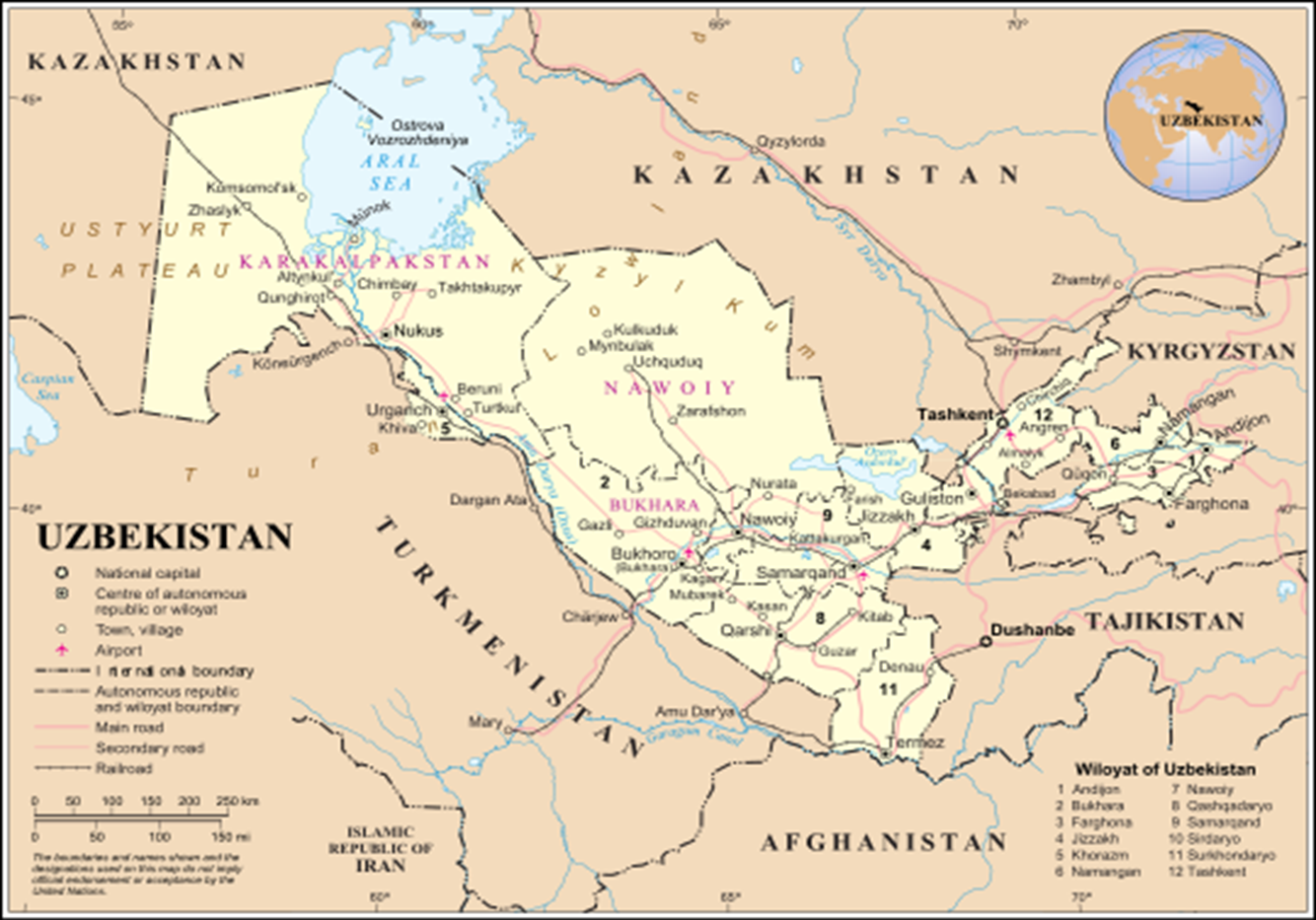 The common border with Uzbekistan, at 2,330 kilometers, is Kazakhstan’s second largest after the border with Russia. Uzbekistan plays special role in Central Asia, with the largest regional population of more than 30 million, and ranks as the most militarily powerful country in the region.
20
The process of delimitation of the Kazakh-Uzbek State border took place in 2000-2002. It can be divided into two stages.
1. Preparation of the Treaty between the Republic of Kazakhstan and the Republic of Uzbekistan on the Kazakhstan-Uzbek State border, signed by the Heads of the States on November 16th, 2001 in Astana which defined the passage of the border line of 96 % of its general length.
2. Preparation of the Treaty between the Republic of Kazakhstan and the Republic of Uzbekistan on the separate areas of the Kazakh-Uzbek State border, signed by the Presidents of Kazakhstan and Uzbekistan on September 9th, 2002 in Astana which defined the line of joint border.
21
delimitation of the Kazakh-Uzbek State border
But another extremely acute problem relating to the territorial title of several border population settlements (approximately 4% of the joint border) still had to be resolved. Their legal status was defined by entering a Treaty on Separate Sections of the Uzbek-Kazakh State Border on 9 September, 2002.
22
delimitation of the Kazakh-Uzbek State border
The Treaty envisaged that the village of Bagys and the district of the Arnasai reservoir (where ethnic Kazakhs compactly resided) belonged to Kazakhstan. Areas of the Southern Kazakhstan and Kzyl-Orda regions of Kazakhstan, which are mainly populated by ethnic Uzbeks, were used in land swap deals; the village of Turkestanets remained under the jurisdiction of Uzbekistan.
23
Those Treaties on the Kazakh-Uzbek State border entered into force on September 5th, 2003.
So the residents of the CA countries were given the opportunity to exercise the right of option (choose their citizenship in the event of a change in the state affiliation of a territory in compliance with international law). Gradual settlement of the issues and taking into account the will of the residents of the border districts is having a very favorable effect on the relations among the states of the region. In February 2003, the Joint Commission approved a plan for demarcating the Uzbek-Kazakh state border, and in the spring of 2004, the sides began field work to designate the state border
Those Treaties on the Kazakh-Uzbek State border entered into force on September 5th, 2003.
24
Demarcation
The process of demarcation of the Kazakh-Uzbek State border started in 2003, and field works commenced on April 2004.
Demarcation work on the installation of the boundary posts on the border is almost finished. The installation of boundary mark at the Junction Point of the State borders of Kazakhstan, Uzbekistan and Turkmenistan is remained.
Border line is marked with 1565 basic and transitional boundary posts, 776 of which are installed by Kazakhstan.
At the present time, the work on preparation of state border demarcation final documents is held by parties.
25
решение казахстанско-узбекских пограничных  проблем
В феврале 2000 года в Ташкенте состоялся первый раунд переговоров представителей двух стран по делимитации казахстанско-узбекской границы, в ходе которого был определен набор картографического и топографического материала, согласована методика проведения работ по делимитации.
решение казахстанско-узбекских пограничных  проблем
В марте 2000 года в Ташкенте топографы двух стран согласовали масштабы и перечень карт и определили те участки, по которым необходим дополнительный топографический материал.
решение казахстанско-узбекских пограничных  проблем
Исторических границ между Казахстаном и Узбекистаном не было, существовала со времен Советского Союза только административная граница. Ее прохождение было закреплено в соответствующих документах Верховного Совета СССР, а также Казахской ССР и Узбекской ССР. Данные положения легли в основу принципа делимитации казахстанско-узбекской границы, заключающегося в том, что некоторые ее участки оказались «размытыми» в результате появления новых населенных пунктов, хозяйственной деятельности в приграничных районах, строительства железных и автомобильных дорог.
решение казахстанско-узбекских пограничных  проблем
Наиболее сложными являлись участки, изменения по которым проходили на основе договоренностей между местными органами власти (обмены земельными участками под сельскохозяйственные угодья, возведение хозяйственных построек и т.д.). Решения по ним не были законодательно санкционированы и закреплены высшими законодательными органами в установленном порядке.
решение казахстанско-узбекских пограничных  проблем
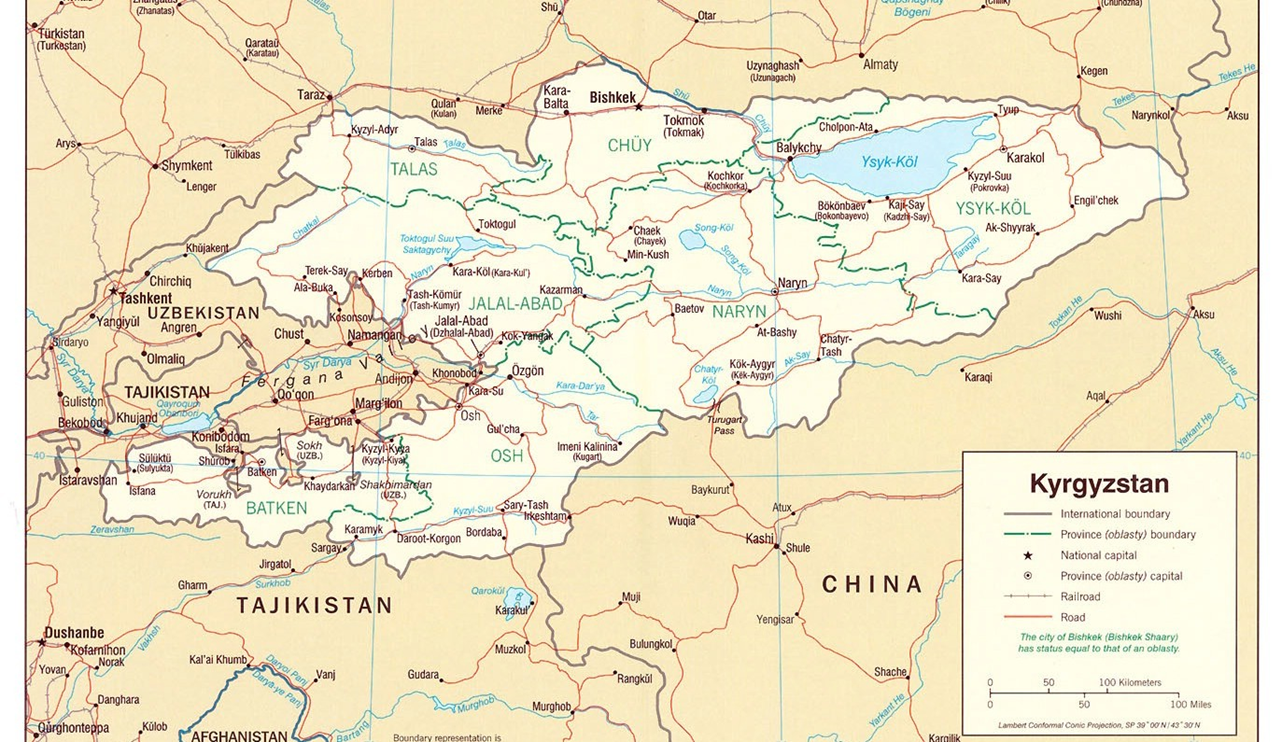 В 2000 году на казахстанско-узбекской границе имел место ряд инцидентов, наиболее крупным из которых была попытка узбекских должностных лиц осуществить одностороннюю демаркацию казахстанско- узбекской границы на казахстанской территории в районе села Багыс Сарыагашского района Южно-Казахстанской области.
31
The Kazakhstan Kyrgyzstan delimitation
32
The Kazakhstan Kyrgyzstan delimitation
The Kazakhstan Kyrgyzstan delimitation finished in 2001 with the corresponding treaty and went on without serious conflicts.
33
The delimitation of the Kazakh-Kyrgyz state border
Negotiations on the delimitation of the Kazakh-Kyrgyz state border were held in 1999-2001 and completed by the Treaty between the Republic of Kazakhstan and the Kyrgyz Republic on the Kazakhstan-Kyrgyz State border signed by the heads of the states in Astana on 15th December 2001. The Treaty entered into force on August 5, 2008.
Bilateral negotiations were held in constructive and official way based on principles of mutual respect and equality.
34
Demarcationthe border between the Republic of Kazakhstan and the Kyrgyz Republic
The parties have begun negotiations on the demarcation of state borders and the installation of boundary markers along the border between the Republic of Kazakhstan and the Kyrgyz Republic in autumn, 2008.

Demarcation work on the installation of the boundary posts on the border was finished in 2014. There are 1055 border pillars installed along the Kazakh-Kyrgyz state border. (533 of which belong to Kazakhstan)

At the present time, the work on preparation of state border demarcation final documents and The Treaty between the Republic of Kazakhstan and the Kyrgyz Republic on the demarcation of Kazakh-Kyrgyz State border is held by parties.
35
Between Kazakhstan and Turkmenistan border disputes has not been arising
Since independence of two neighboring states the question of territorial or border disputes has not been arising. Both sides follow the provisions of multilateral CIS documents, establishing principle of inviolability of inter-republican borders defined in the Soviet era. Remained predominantly administrative and technical problems were passed to joint delimitation commission, established in June 1999.
36
The Treaty between the Republic of Kazakhstan and Turkmenistan on delimitation and the process of demarcation
Its first meeting was held in Almaty in November 2000. The Treaty between the Republic of Kazakhstan and Turkmenistan on delimitation and the process of demarcation of the Kazakhstan-Turkmen State border was signed by the Heads of the States on July 5th, 2001 in Astana. Negotiations on delimitation of the Kazakh-Turkmen State border were held in 2000-2001 in constructive and official way. The parties did not have suggestions on updating that line of border defined in 1972 between Kazakh SSR and Turkmen SSR.
37
Measures on demarcation
Measures on demarcation of the joint border started in 2003. The countries started establishment of border marks on the border in 2005. The parties completed placement of boundary pillars on the Kazakh-Turkmen border, except the area of junction of border of Kazakhstan, Turkmenistan and Uzbekistan. Boundary line is designated on the ground by 278 boundary signs, including 134 on Kazakhstan’s side and 144 on Turkmenistan’s side. Both countries do not have any plans to conduct further demarcation and engineering and technical border equipping, furthermore, Astana and Ashkhabad consider such measures to be pointless.
38
Of all of Kazakhstan’s common borders with its neighbors, the border with Turkmenistan, including the water boundary on the Caspian Sea, is the shortest, and is almost completely demarcated
39
International legal registration of Kazakhstan State Border with the People’s Republic of China
After the dissolution of the Soviet Union, Russia, Kazakhstan, Kyrgyzstan and Tajikistan maintained the old policies of dealing with border disputes with China, therefore there were no problems of signing agreements.
40
Until 1991 negotiations with China were held by the Soviet governmental delegation with participation of representatives of the republics bordering the People's Republic of China. In 1992 according to the Agreement between the Governments of the Republic of Kazakhstan, the Republic of Kyrgyzstan, the Russian Federation and the Republic of Tajikistan on negotiations with the People's Republic of China on boundary issues signed on 8 September 1992, a Joint delegation of the Governments of Kazakhstan, Kyrgyzstan, Russia and Tajikistan was set up for negotiating with the People's Republic of China.
41
After the disintegration of the Soviet Union, the former western section of Sino-Soviet border was separated into four sections, involving 
the Sino-Russian section (50 km), 
Sino-Kazakhstan section (more than 1700 km), Sino- Kyrgyz (1100 km), 
Sino-Tajik (400 km)
42
At first, Kazakhstan and the other two countries denied to have border disputes with China and refused to talk with China. Under the mediation of Russia, the representatives of the four nations Russia, Kazakhstan, Kyrgyzstan and Tajikistan signed the agreement of forming a joint delegation towards border issues with China in Minsk in 8 Sep. 1992. On Oct 8 1992 delegation of four governments, led by G. Kunandze, the Deputy Foreign Minister of the Russian Federation held negotiations with Chinese Government. The two parties confirmed the principles on border solutions and boundary agreements settled by previous Sino-Soviet talks, and agreed to further negotiate on remaining border issues.
43
In April 1993 the second round of talks between China and the border agreement drafting group of the Governments of four delegations were held in Bishkek, the capital of Kyrgyzstan. The two parties discussed on some clauses in the agreement, and finished the written description part regarding Sino-Russian and Sino-Kazakhstan boundary alignment border. It is noteworthy that Kazakhstan became the first former Soviet republic with which China signed a treaty on a common border. This was signed in 1995.
44
The length of the Kazakhstan-China border, including trans-boundary waters, is about 1,782.75 kilometers, which is second in length only to the Kazakhstan-Russia
45
The Agreement of Sino-Kazakhstan Border was signed on April 26, 1996. The unsolved problems in this agreement were solved in the supplementary agreements signed on September 24 1997 and July 4 1998.
46
the Kazakh-Chinese border
As a result of bilateral meetings the following international treaties which precisely defined and described in detail the passage of a line of the Kazakh-Chinese border and its designation on district border marks were signed:
1. The Agreement between the Republic of Kazakhstan and the People's Republic of China on the Kazakh-Chinese State border, April 26th, 1994;
2. The Additional Agreement between the Republic of Kazakhstan and the People's Republic of China on the Kazakh-Chinese State border, September 24th, 1997;
3. The Additional Agreement between the Republic of Kazakhstan and the People's Republic of China on the Kazakh-Chinese State border, July 4th, 1998;
47
Demarcation of border with China
Demarcation of border with China was carried out by the Joint Kazakh-Chinese demarcation commission established by the Government of the Republic of Kazakhstan and the Government of the People's Republic of China in accordance with Article 4 of the Agreement between the Republic of Kazakhstan and the People's Republic of China on the Kazakh-Chinese State border dated April 26th, 1994.
48
Demarcation works
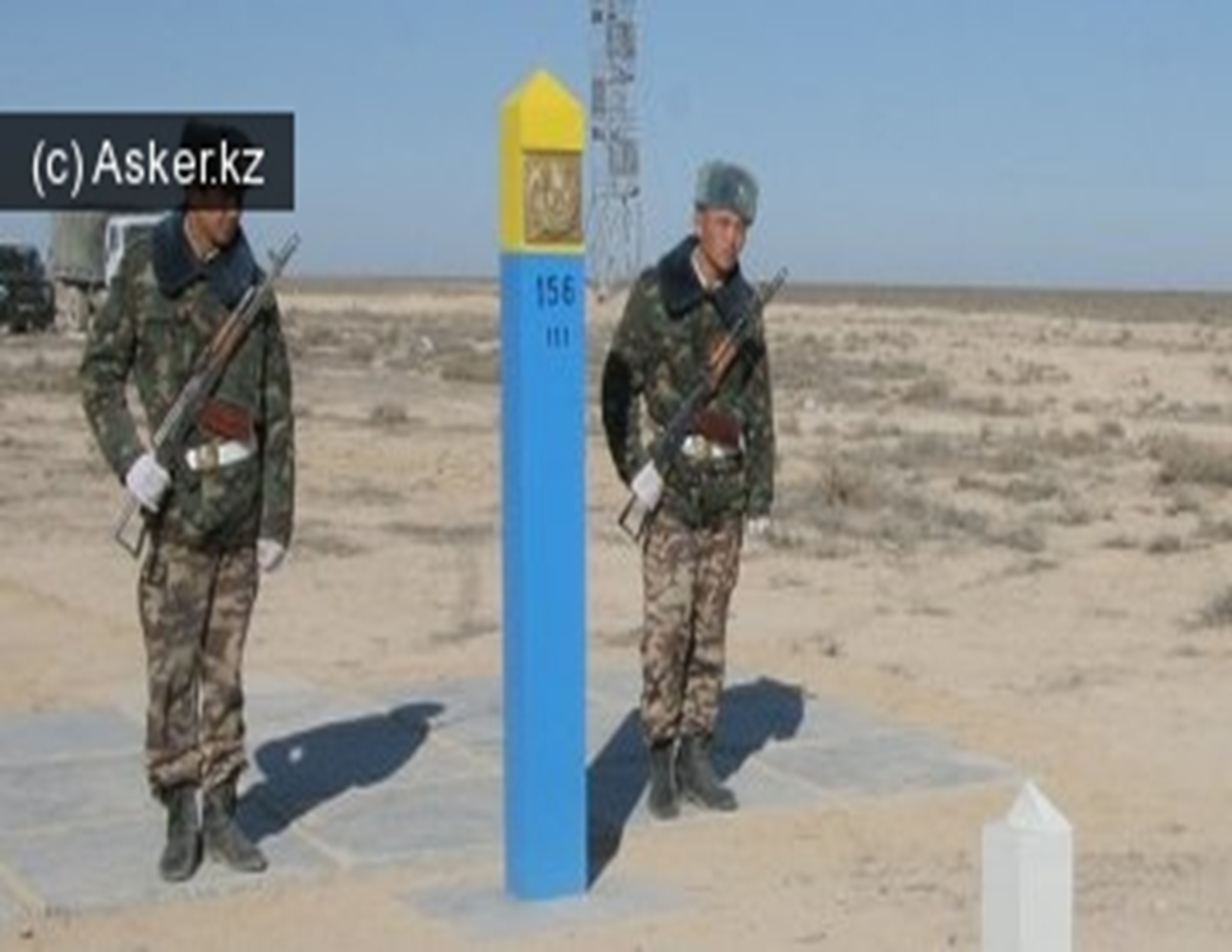 Demarcation works were carried out by six working groups in 1996-2001 and completed by signing the Protocol between the Government of the Republic of Kazakhstan and the Government of the People's Republic of China on demarcation of the line of the Kazakh-Chinese State border by the Ministers of Foreign Affairs of Kazakhstan K. Tokayev and China Tan Tsyasyuan on 10 May 2002 in Beijing.
The general length of the demarcated Kazakh-Chinese State border is 1 783 km, of them overland border - 1 215,86 km., water - 566,89 km. the border line was marked with 688 border marks, 346 of which are installed by Kazakhstan.
49
50
Граница между США и Канадой
51